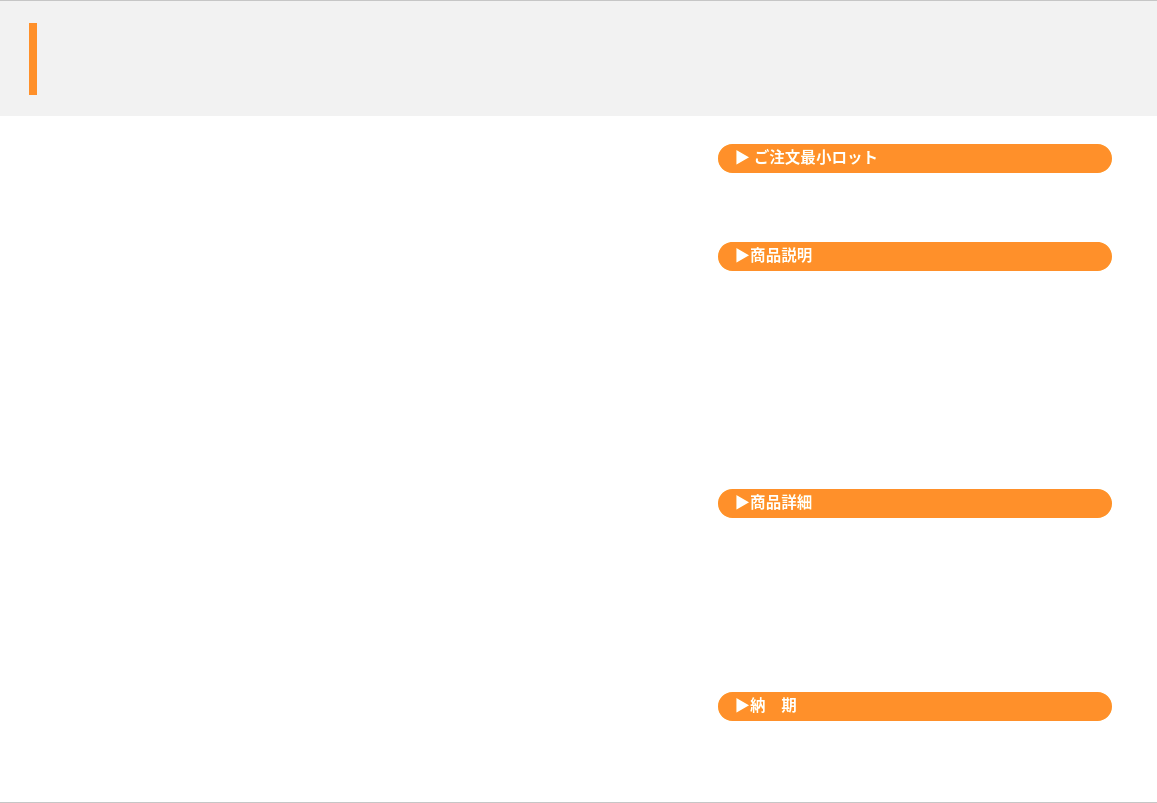 反射キーホルダー（オリジナル型）
防災や交通安全に！
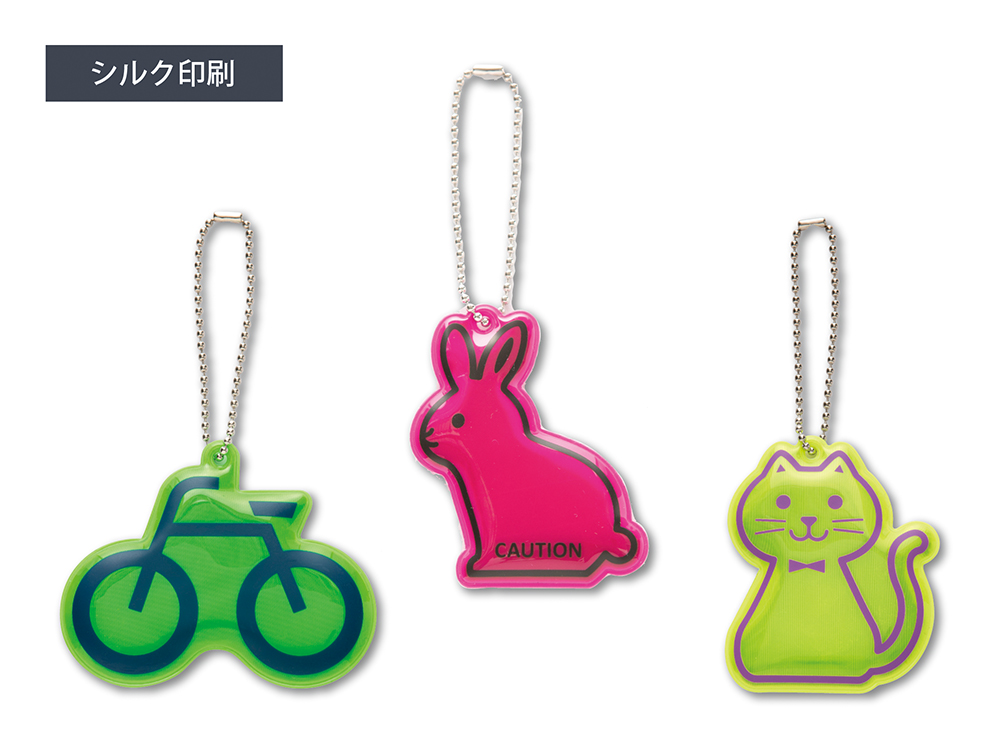 500個から
暗闇でクルマのライトなどに当たって反射
バッグや鍵に付けておけば、いざという時に役に立つこと間違いなし
500個から型から作る完全オリジナルアイテム
印刷もオリジナルデザインでシルク印刷やフルカラー印刷が可能
品　番　　org120
サイズ　　約50×70mm（参考サイズ）
材　質　　PVC等
印　刷　　シルク・フルカラー
外　装　　個別PP袋入
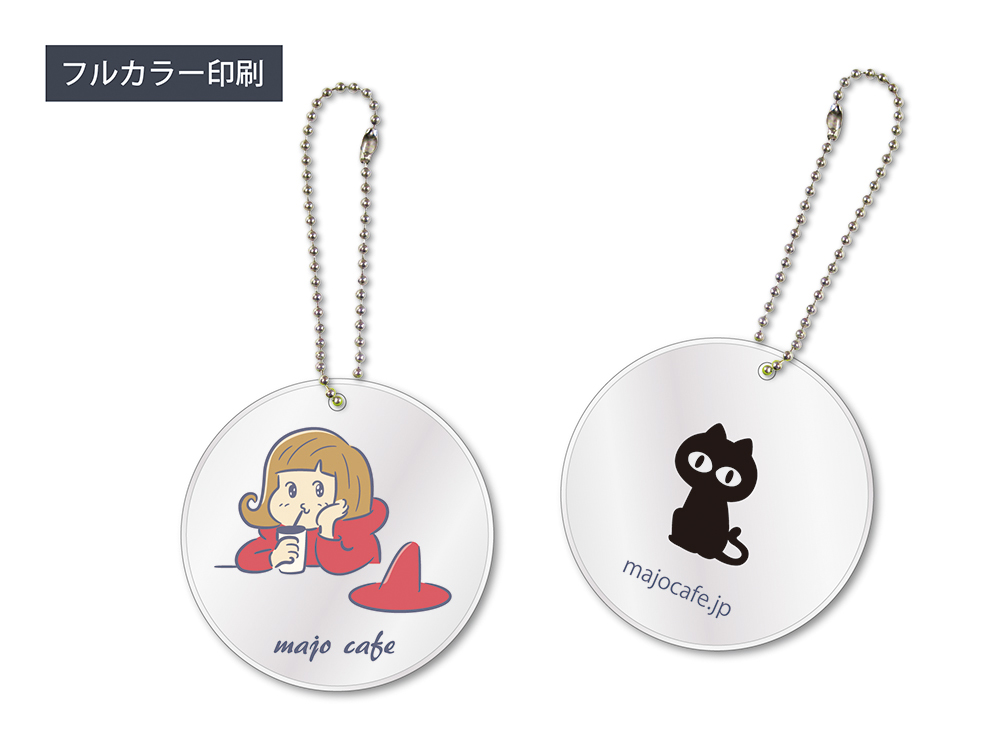 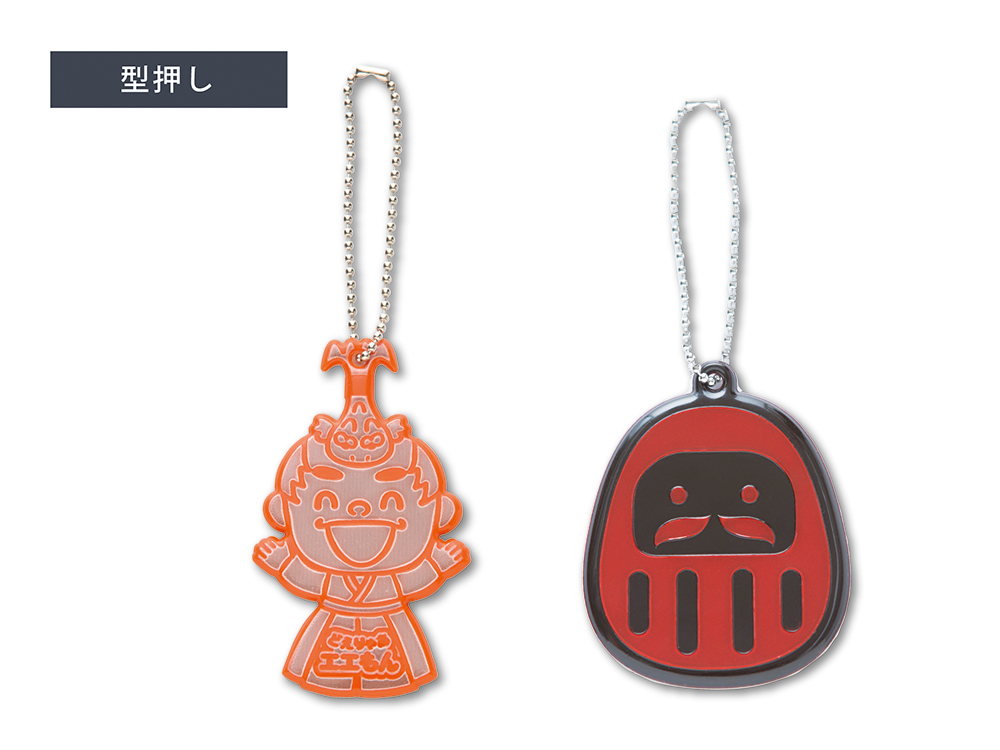 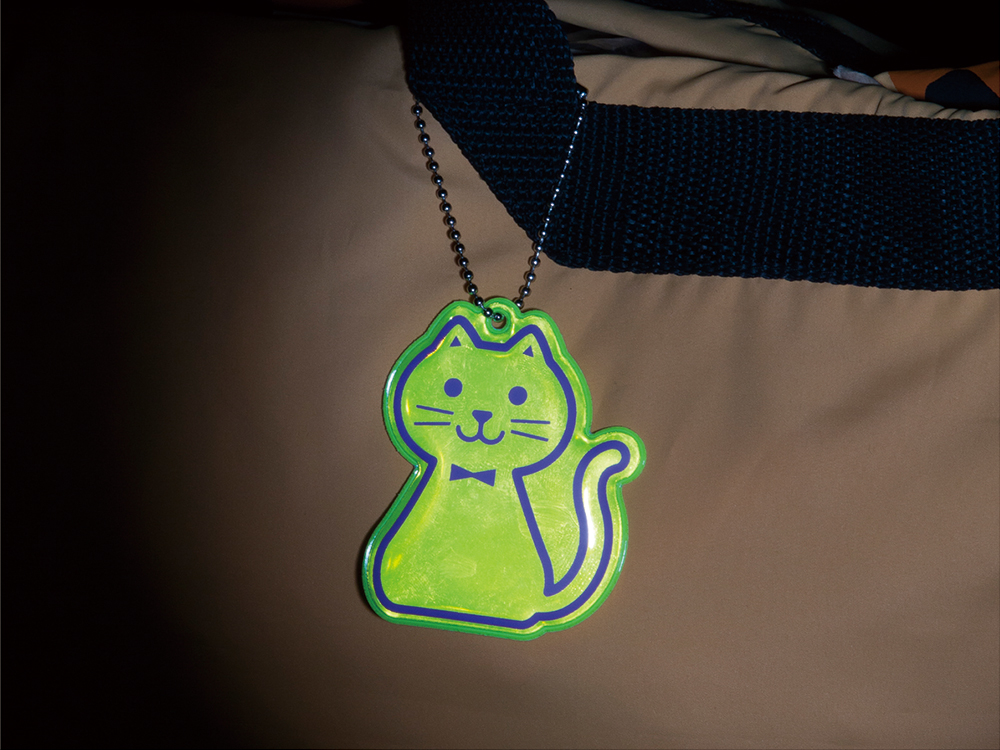 校了後約30日～